CalState: 360RM to Alma
ExLibris Professional Services Migration Team
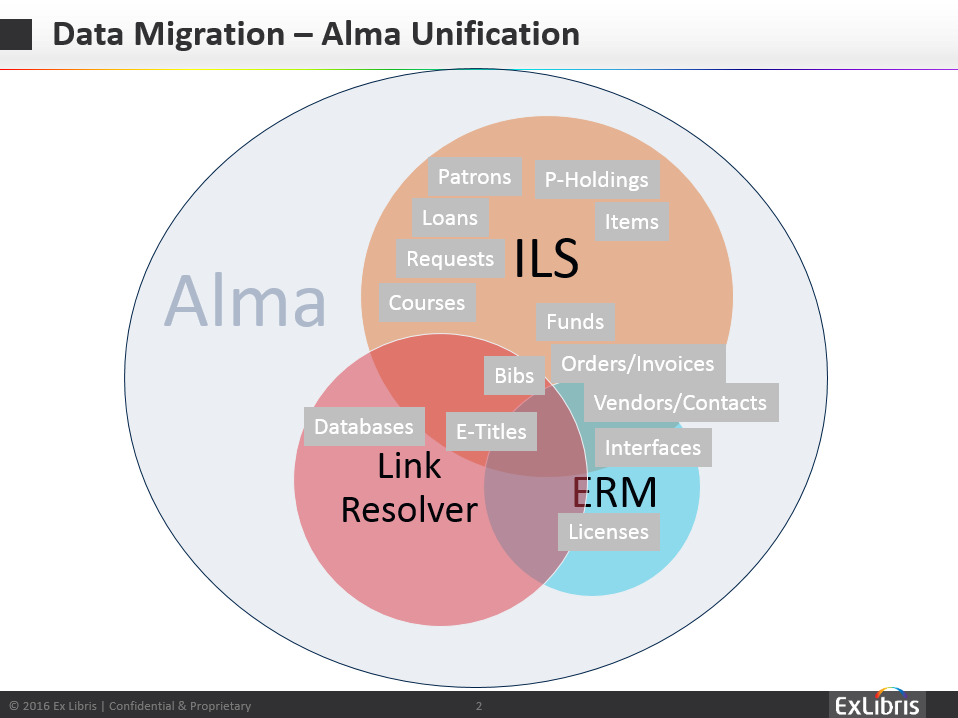 360 RM/Intota v1
360 RM/Intota v1 (ERM) to Alma:
Beta version availability (early adopters) – August 2016
ERM initial test-load at the end of June
Testing and corrections at July-Aug
ERM test-load at mid-end August
General availability – November 2016
3
360 RM/Intota v1
Scope:
Will include automatic migration of major ERM elements:
Licenses
Vendors/contacts
Linking key data elements to database level e-resources
Automatic migration of 360/Intota title level linkages is part of the 2017 roadmap
4
360 RM Data Migration Partner
ExL Migration Team developing 360-Alma package
Anticipated assistance from Cal State as an early adopter: 
Extract data elements
Provide access to 360RM interface (view only)
Answer questions about data element usage
Complete Migration Form
Provide feedback on Migration form and documentation
5
Ex Libris Migration Team
ExL Migration Team relevant contacts
Luda Soffer, VP Professional Services
David Zyroff, Alma Delivery Director
Yonatan Matalon, Data Migration Manager
Chaim Elbaum, Alma Migration Operations Team Lead
Marie Bradshaw, Business Analyst
6
THANK YOU